244-1: INTRODUCTION TO PROGRAMMING
Course Goals
Improve programming skills in general

Encourage logical thinking and problem solving skills in individual areas of specialization

Enhance design and synthesis, in addition to just analysis of Electrical Engineering systems
Computer Aided Design (CAD)
CAD is the creation and improvement of   software tools

CAD is especially useful to model the complex mathematical equations in Electrical Engineering

Complex analytical solution may be solved in a simple manner through numerical method
Numerical solutions
Numerical solution uses the computer to program the complex model equations

Model should be exact or within close approximation

Numerical solution should be programmed accurately
Electrical RL circuit example
Differential equation solution
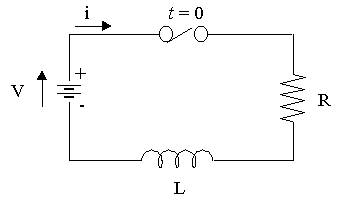 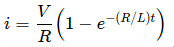 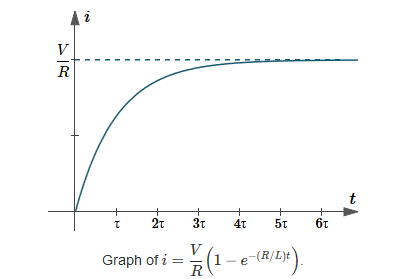 Differential equation
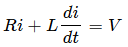 Numerical solution of RL circuit
If you know the current at time tj , you can calculate current at time tj+1
Advantages of using computers
Computer speeds are very high and measured in teraflops (trillions of floating point operations per second)

The programming of computer solution is called an algorithm

Algorithms can be written or available in packages like MATLAB® or Python ®
Matlab/Python
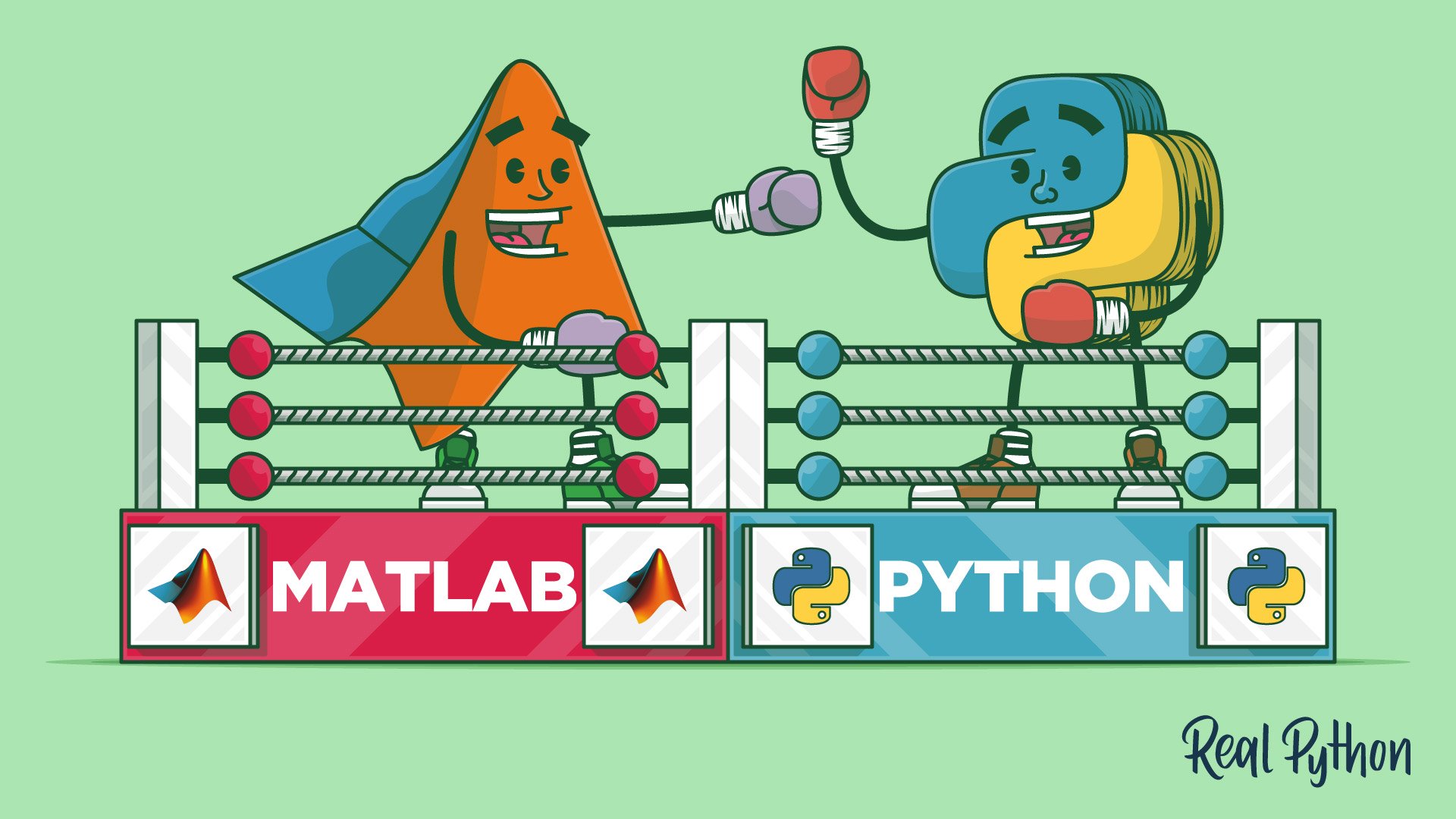 Courtesy: https://realpython.com/matlab-vs-python/
Why Matlab/Python ?
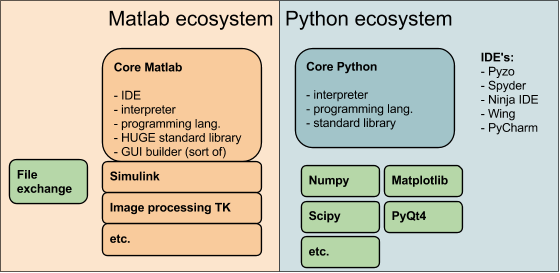 Courtesy: https://pyzo.org/python_vs_matlab.html
Matlab/Python uses
Python is primarily a free programming language – hence, more flexibility but more work 
Matlab is primarily a numerical solver – hence, less flexibility, but less work 
Matlab has GUI apps, toolboxes and Simulink for immediate use
Python is a general programming language – using it, you can develop apps
Access to MATLAB/Python
From ECS Labs: You can access MATLAB by clicking on the desktop icon, or from START button
From home: You can access MATLAB via VPN https://www.csus.edu/college/engineering-computer-science/computing-services/_internal/_documents/globalprotect-vpn.pdf
Access to Matlab examples
Matlab examples can be obtained at:

http://www.crcpress.com/product/isbn/9781439854297

Select “Support material” and download the file:
978439854297_examples_v2.zip

Students can run examples on their computers and check results
Free Access to Python
You can download Python at:

Download Python | Python.org

Simple Python examples:
Python Syntax (w3schools.com)

Just like learning a new language, more practice makes you better!
Typical applications Matlab/Python
% Matlab program to generate a sphere
sphere(20) % generates a sphere with 20x20x20 points
sphere(200) % generates a sphere with 200x200x200 points

# Python program to move a point 
import turtle
turtle.position()
(0.00,0.00)
turtle.backward(30)
turtle.right(45)

Hence, Matlab is more applied and easier to use; however Python gives you more programming power